Enhanced GEOSS Portal
Joost van Bemmelen / Guido Colangeli
ESA/ESRIN
WGISS#43 Meeting, 3-6 April 2017 – Annapolis (US)
Overview
Short Introduction
FedEO/CWIC in GEOSS
Demo
Linking of Users with Resource Providers
Users
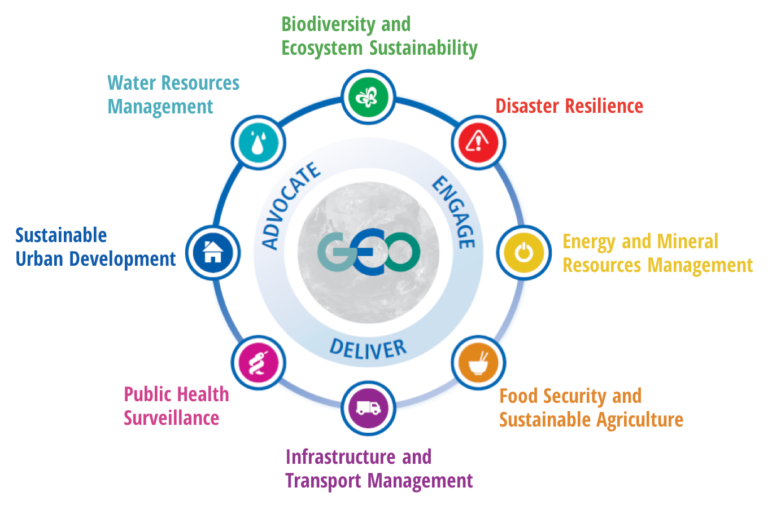 Data Providers
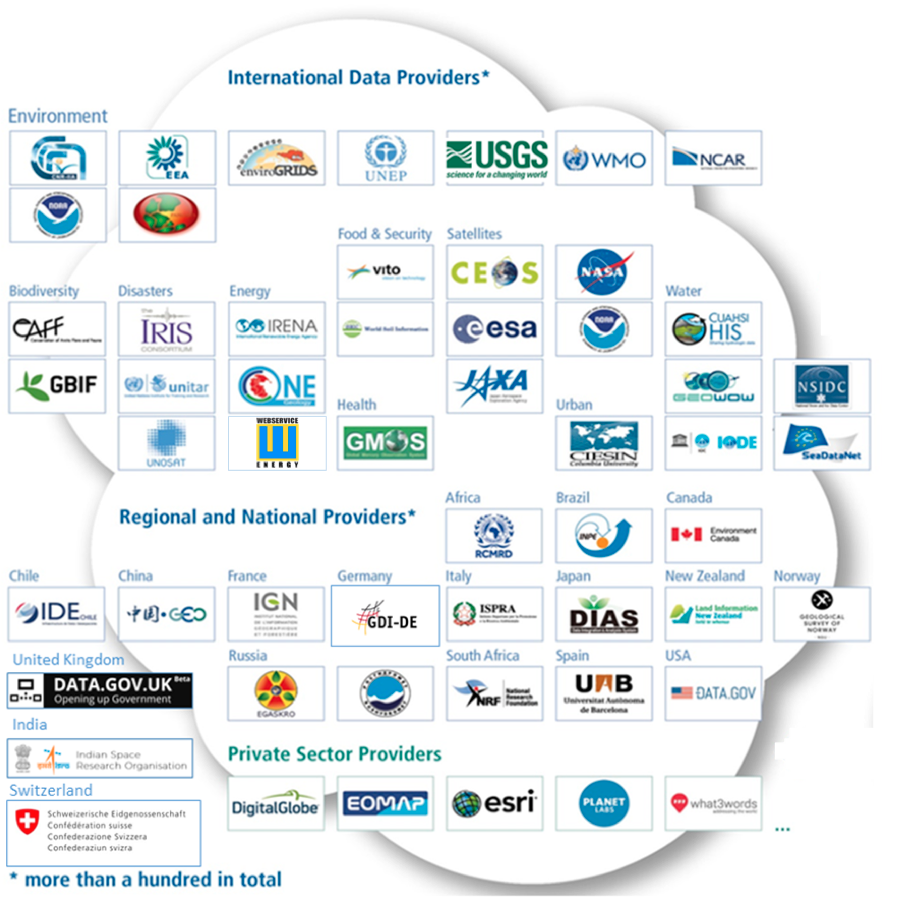 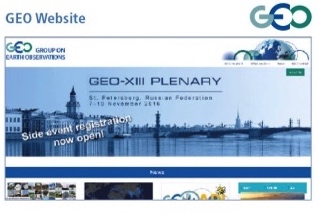 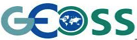 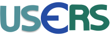 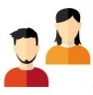 GCI
GUI
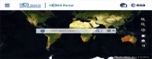 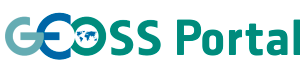 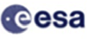 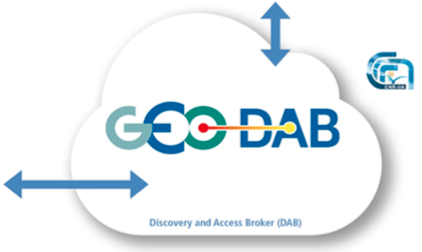 Discovery & Access
M2M
> 200 million data resources spanning all SBAs
Enhanced GEOSS Portal - Overview
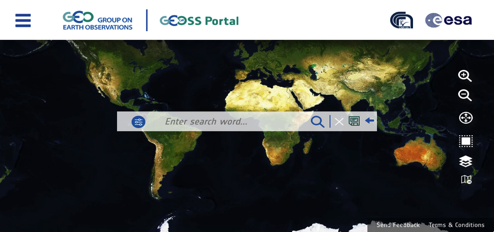 Enhanced during 2016
Accessible from www.geoportal.org
Coordinated with ESA, CNR-IIA, DG-RTD, DG-JRC and GeoSec
Focus on engagement, delivery and advocating
Structured in 3 phases
1st phase – 2016: interface restyling: completed 
2nd phase – 2017/18: deployment of major upgrades
3rd phase – 2019 onwards – operations and evolutions
[Speaker Notes: Engagement of users, delivery of what users need, advocating available functionality and data]
GEOSS Portal Enhancements (phase 1/2)
Findability
Completeness
Usability
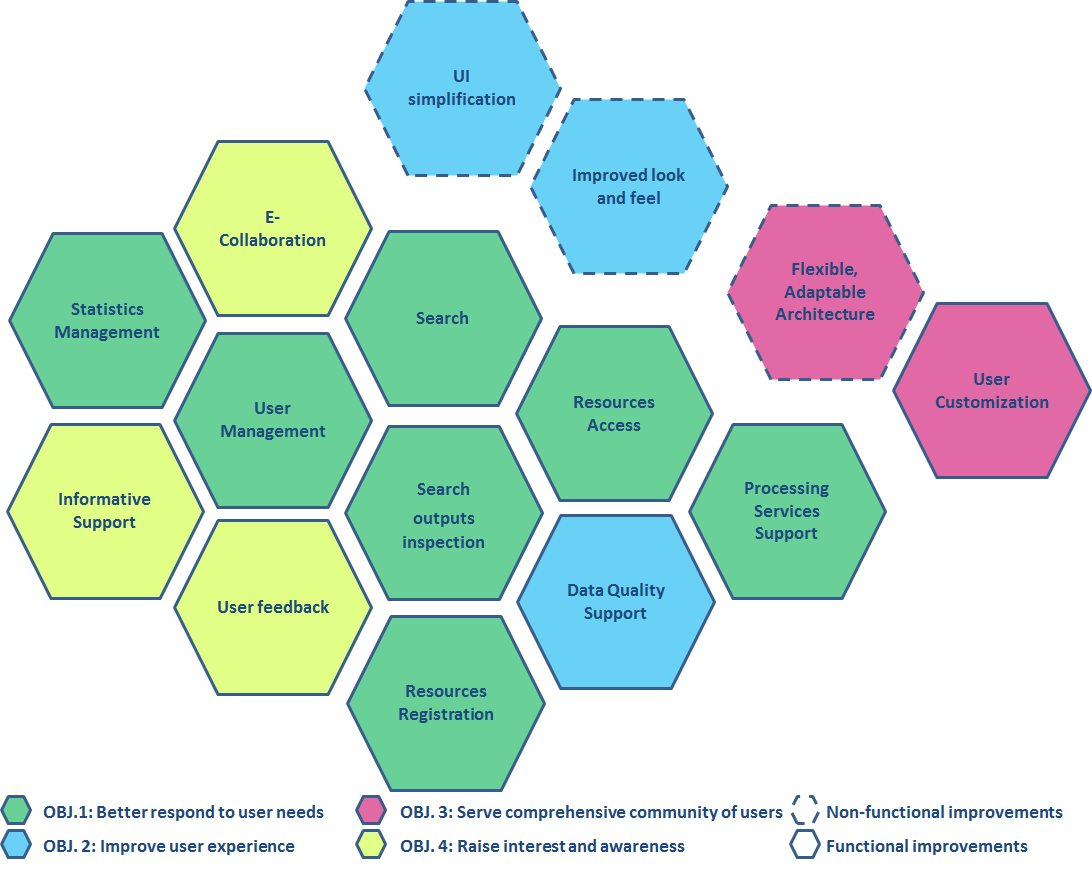 Can the portal be found easily (e.g., through search engines(?
Do we offer everything the user needs for their purpose?
Is it easy and intuitive enough for the user
1. 	User Central to Enhancements
Social Inter-connection
Integrity
Openness
Are we providing appropriate, verifiable information?
Are access and use restrictions kept to a minimum?
Can the users get to know each other and share ideas?
2. 	GCI Enhancements Objectives are user focused
User Involvement
Is it pleasant
and appealing enough for users?
Desirability
Usefulness
Is this really what the users want?
Do we make users feel considered?
3. 	Enhancements Areas identified to achieve the objectives
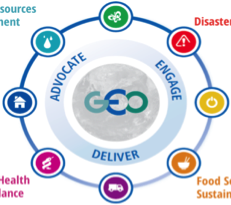 Serve Comprehensive Community of 
Users
Raise User 
Interest and
Awareness
Better Respond to User Needs
Improve User Experience
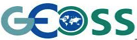 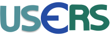 Accessibility
Is access well supported in diverse conditions
Customizability
Can the portal be easily customized for different communities
Is the portal adaptable to different devices?
Adaptability
4.  Different actual Enhancements identified for the Enhancement Areas
[Speaker Notes: Enhancements are based on overall objectives (4 visualised at the left). For each of these 4 objectives – focal improvement/enhancement areas have been identified (outer circle on the left) – the figure at th right shows the actual proposed (already identified) enhancements that will be/are addressed in the enhanced GEOSS Portal / GEO DAB  [colours correspond with the objectives/enhancement areas on the left]]
Enhancements: first phase status
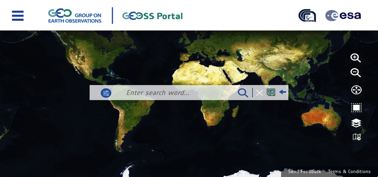 Restyling of the Graphical User Interface: completed
Aligned with new GEO Web-site and Brand
Simpler / More Intuitive
Improvements include: page structures, search & discovery, results display & access

Inclusion of smart filters for imagery (Landsat, Sentinel 2) and SAR-type (Sentinel 1) satellite data

My WorkSpace initial set-up (Personalisation/Profiling, Save and reuse searches, Bookmark results)

Geo-localisation services:                  API,

Base maps selection (CartoDB, ESRI, MapBox, OpenStreetMap)

Proprietary ESRI data (e.g. regarding active hurricanes, tropical storms)
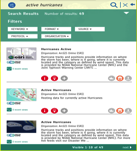 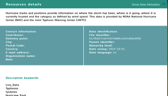 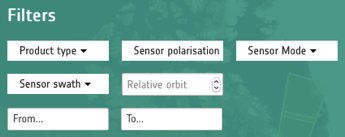 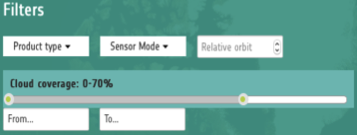 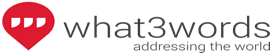 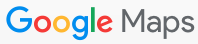 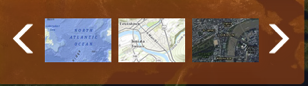 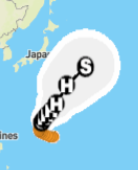 Current focus
User-centric, considering various user communities:
GEO Flagships and Global initiatives
ESA Thematic Exploitation Platforms

Additional enhancements considered include:
Improved search and results access
User management and My workspace evolution 
Multi-modality (including hand-held devices)
Modular evolution via Portlets (for reuse)
Processing services
Visualisation services (e.g. layers, responsive web-design, …)

Upcoming
(Online) Workshops: User-Oriented ones, Data-Provider-Oriented ones, Developer-Oriented ones
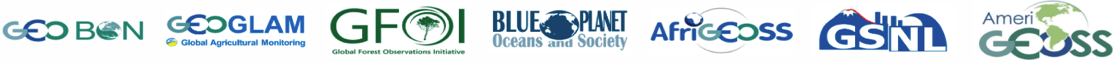 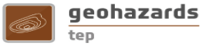 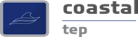 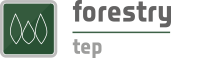 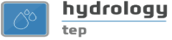 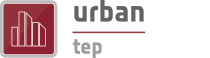 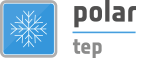 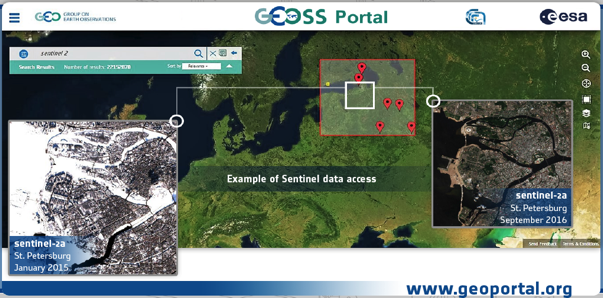 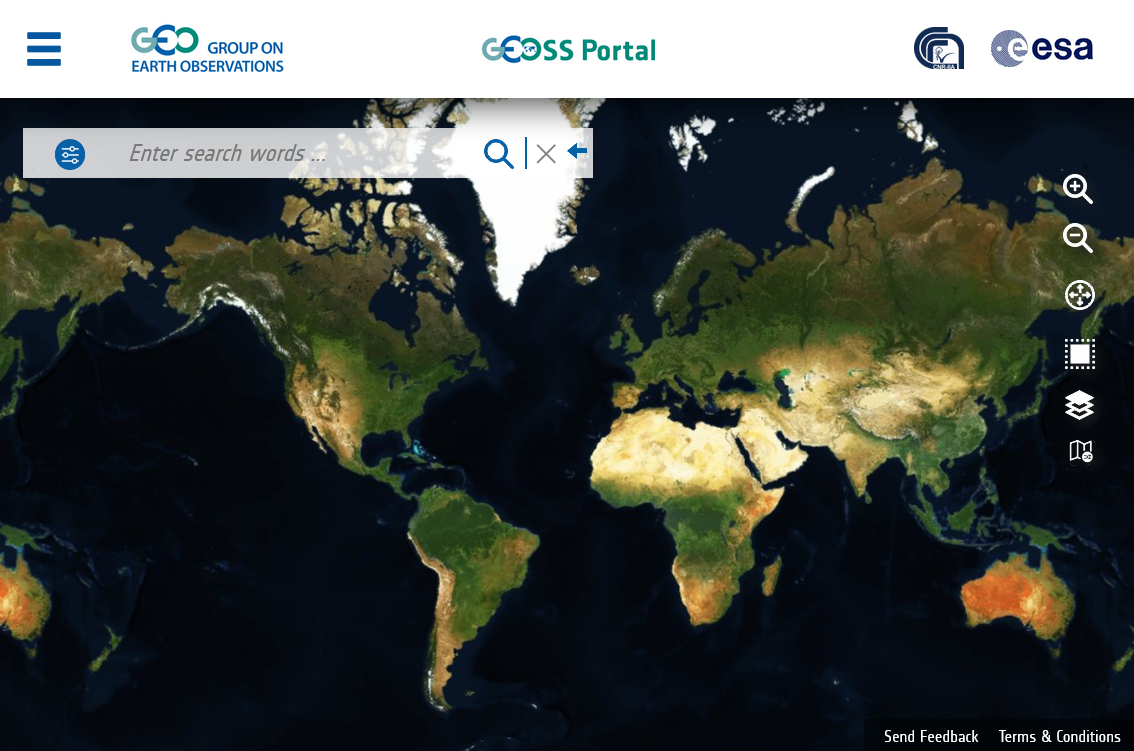 How to access FedEO/CWIC Catalogues from the GEOSS Portal
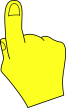 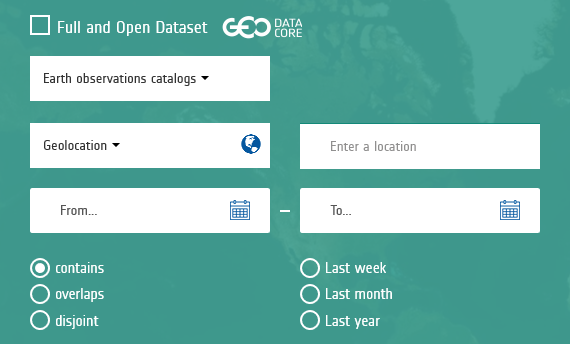 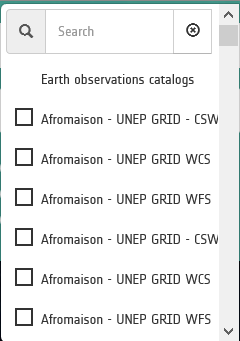 fedeo
3. Search for FedEO …
2. Click on the Earth observations catalogs 
drop-down menu
1. Open the Advanced Search Criteria panel
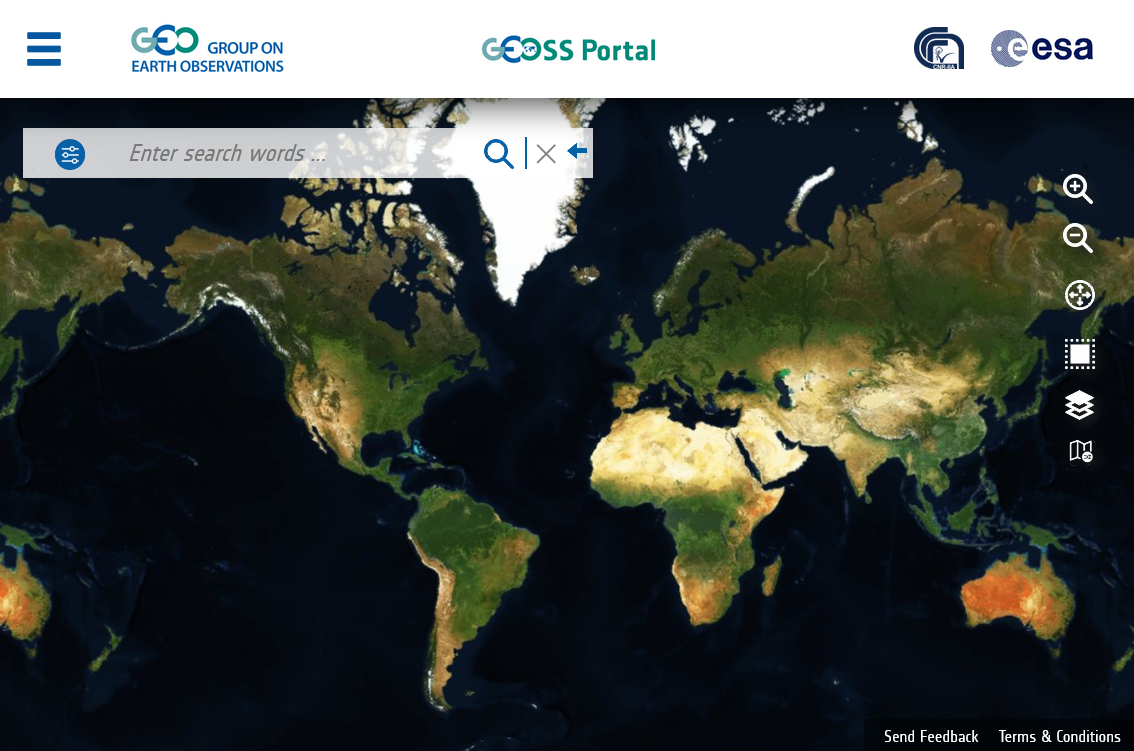 How to access FedEO/CWIC Catalogues from the GEOSS Portal
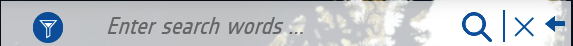 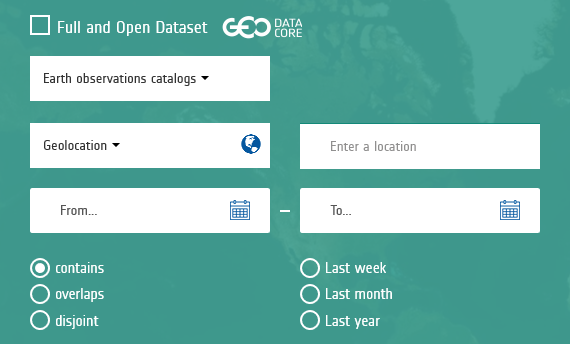 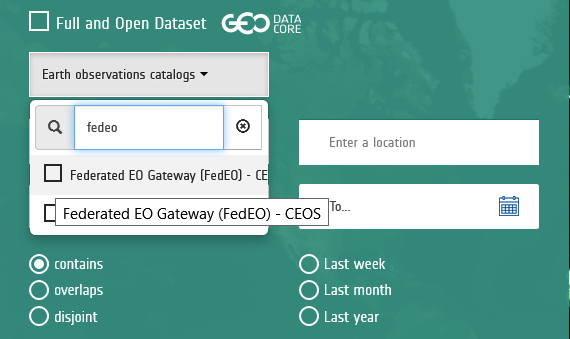 fedeo
… and select
FedEO
3. Search for FedEO …
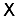 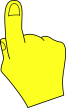 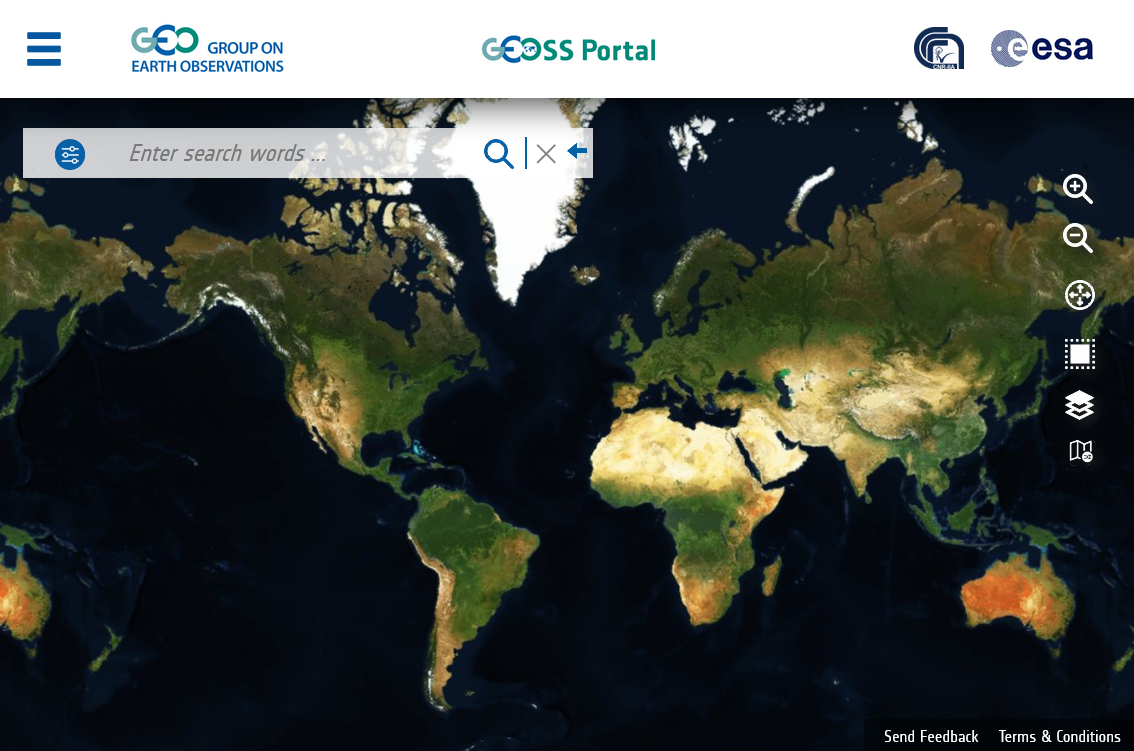 How to access FedEO/CWIC Catalogues from the GEOSS Portal
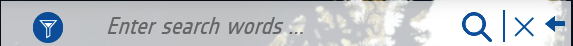 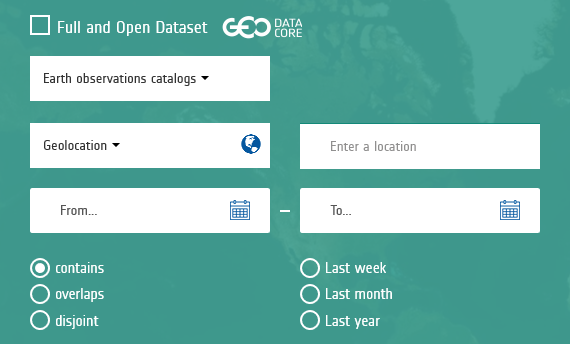 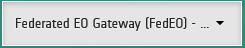 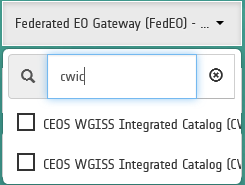 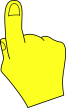 … and select
CWIC
4. Then search for CWIC …
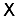 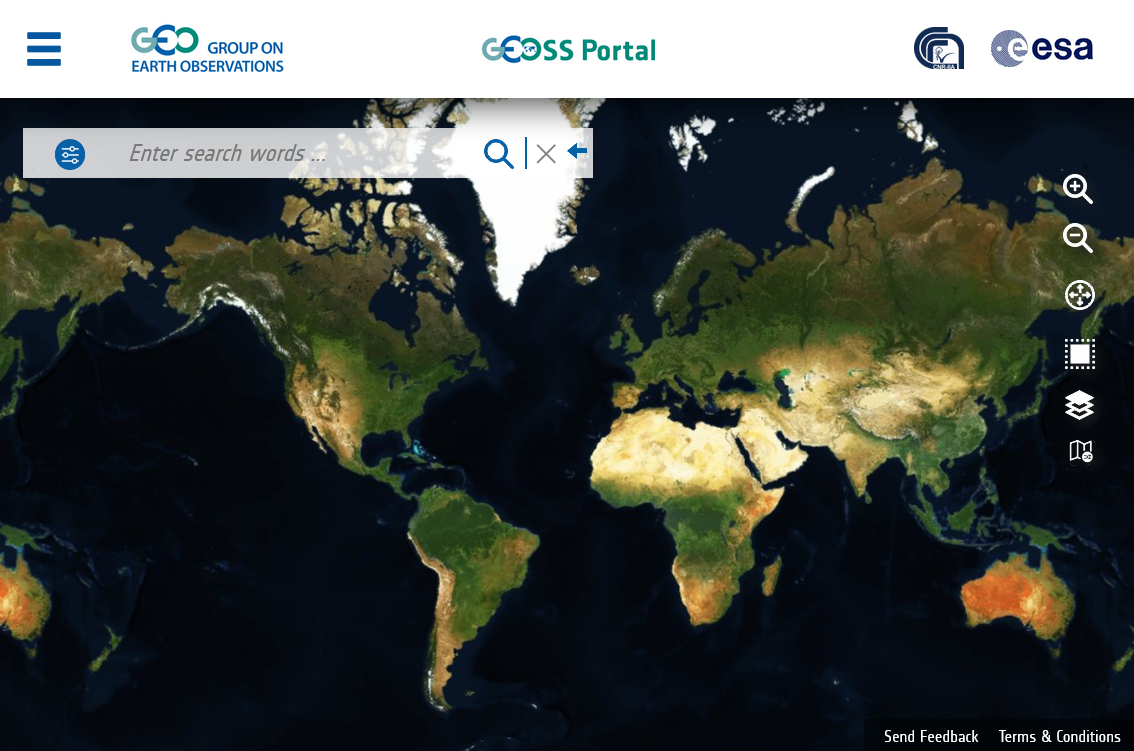 How to access FedEO/CWIC Catalogues from the GEOSS Portal
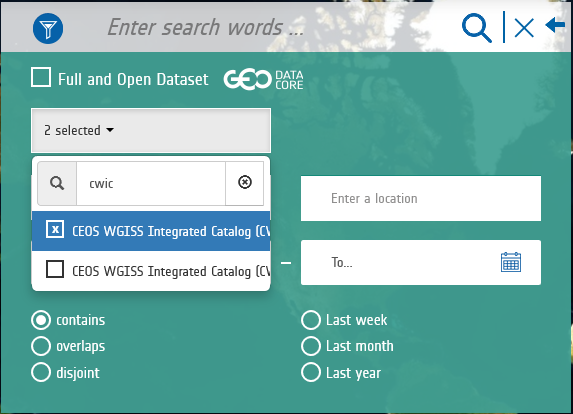 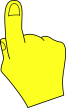 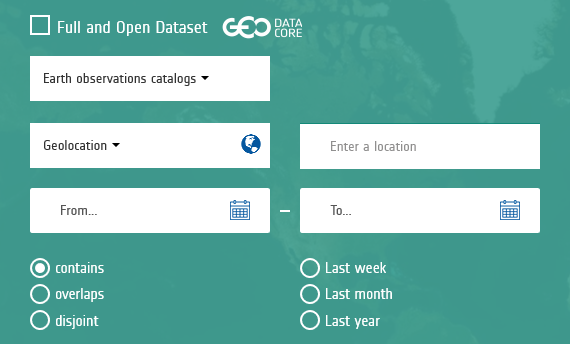 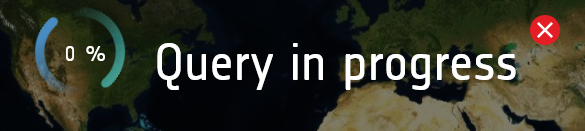 5. You can now start the Search, to retrieve resources from FedEO and CWIC only.
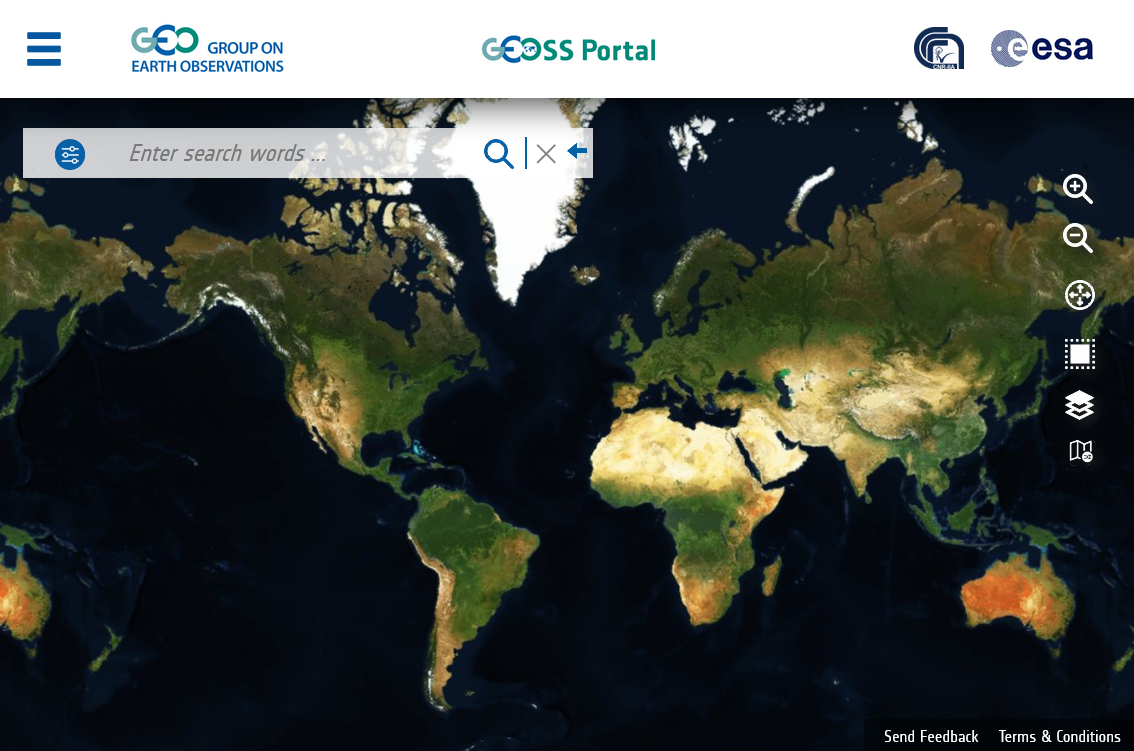 How to access FedEO/CWIC Catalogues from the GEOSS Portal
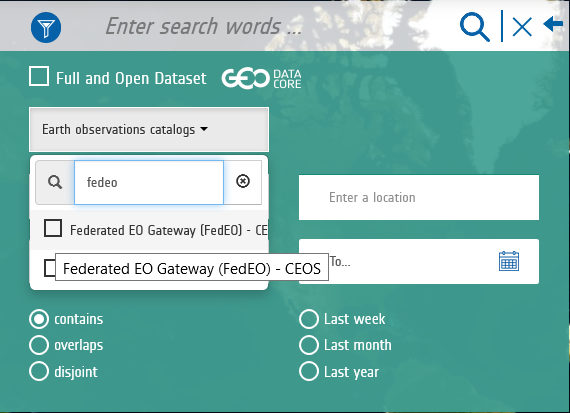 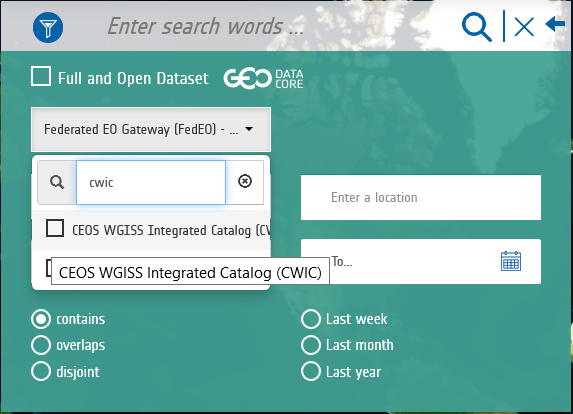 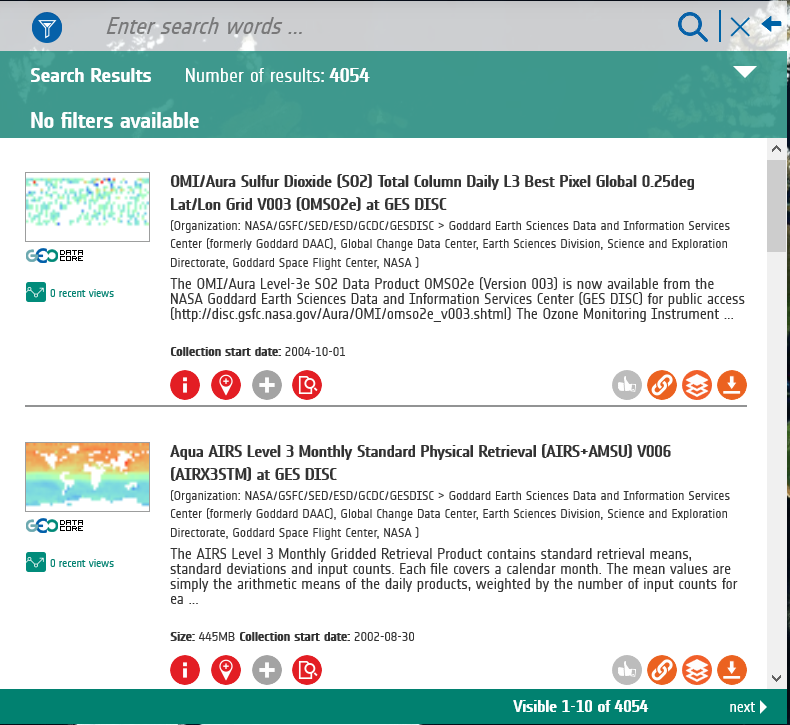 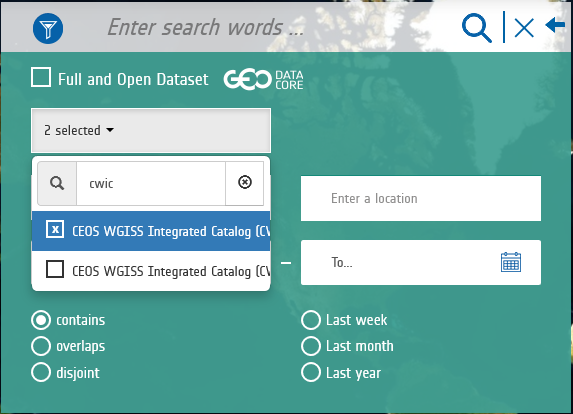 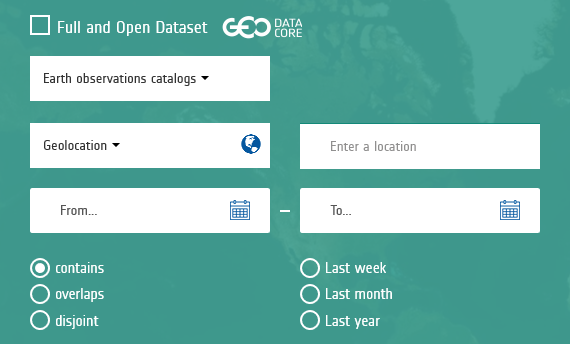 As per today,

FedEO:
2210 Collections

CWIC:
1844 Collections
CWIC and FedEO Resources Accessible
From the GEOSS Portal
Source	: GEO DAB
Link	: http://www.geodab.net/11-nov-2016
Date	: 11/Nov/2016
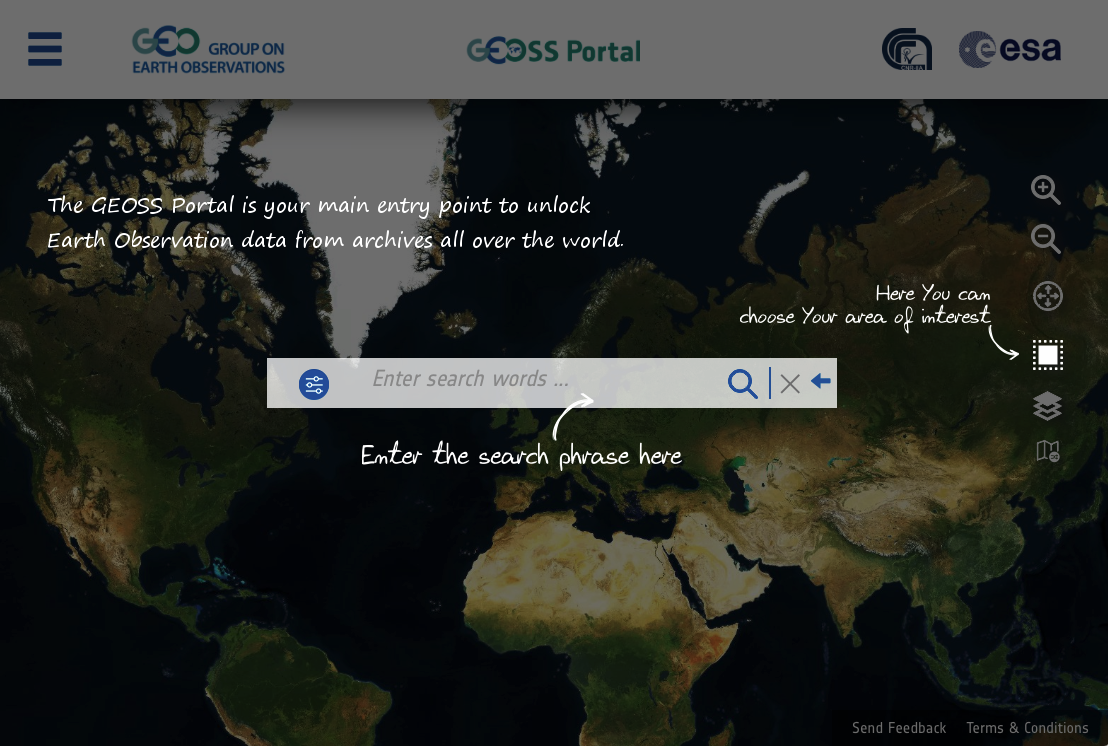 demo
THANK YOU
URL:
	http://www.geoportal.org

Contact:

Joost van Bemmelen – joost.van.bemmelen@esa.int
Guido Colangeli – g.colangeli@rheagroup.com